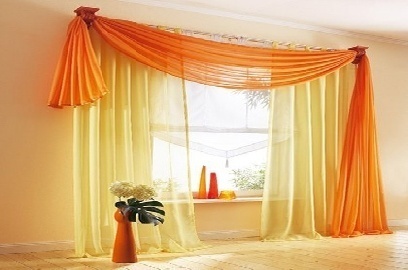 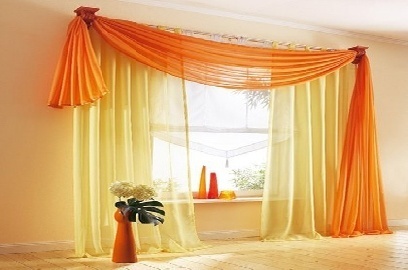 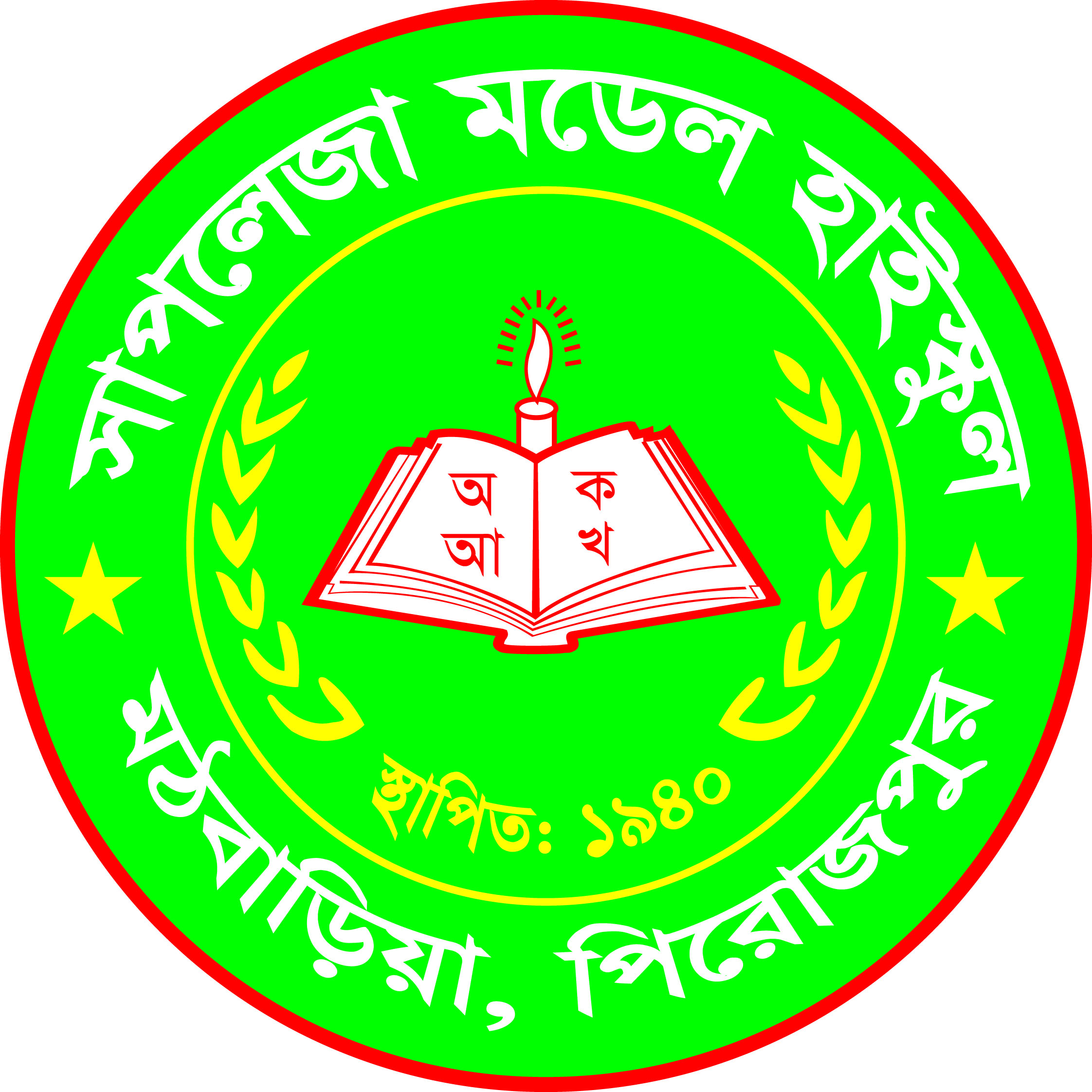 ত
ম
স্বা
গ
পরিচিতি
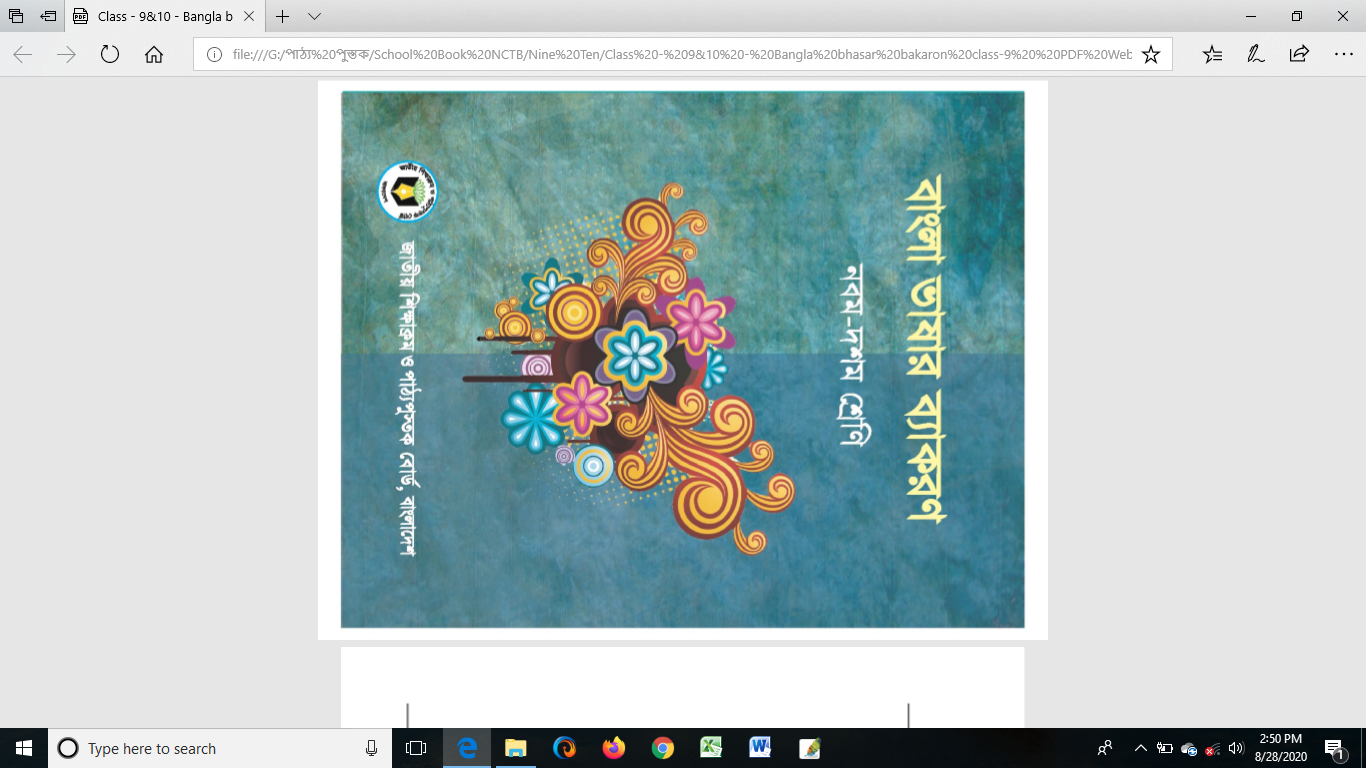 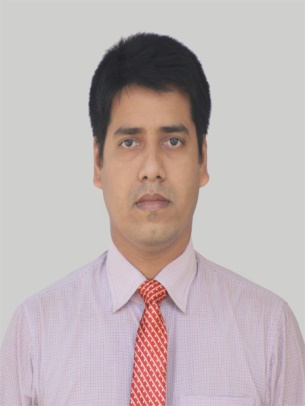 শিক্ষক পরিচিতি
 রতন ঘরামী
সহকারী শিক্ষক (বাংলা)
সাপলেজা মডেল হাই স্কুলমঠবাড়িয়া, পিরোজপুর।
মোবাইল নং ০১৭২৭৬৫৩২৯০
পাঠ পরিচিতি
শ্রেণিঃ নবম ও দশম
বিষয়ঃ বাংলা দ্বিতীয় পত্র
wØZxq Aa¨vq
PZz_© cwi‡”Q`, wbcvZ‡b wm× ¯^imwÜ
wØZxq Aa¨vq
PZz_© cwi‡”Q`
wbcvZ‡b wm× ¯^imwÜ
wbcvZ‡b wm× ¯^imwÜ
ivRv ï×ab mKvj ‡ejvi gvZ©Ð (m~h©) †`L‡eb e‡j Mevÿ (Rvbvjv) cv‡b ZvKv‡jb| †`L‡jb GK †cªŠp KzjUv hvi mxgvšÍ G‡jv‡g‡jv I i‡³vô, kiv½ Avi Ab¨vb¨ ev`¨hš¿ wb‡q †m †nu‡U hv‡”Q|
wbcvZ‡b wm× ¯^imwÜ
ivRv ï×ab mKvj ‡ejvi gvZ©Ð (m~h©) †`L‡eb e‡j Mevÿ (Rvbvjv) cv‡b ZvKv‡jb| †`L‡jb GK †cªŠp KzjUv hvi mxgvšÍ G‡jv‡g‡jv I i‡³vô, kiv½ Avi Ab¨vb¨ ev`¨hš¿ wb‡q †m †nu‡U hv‡”Q|
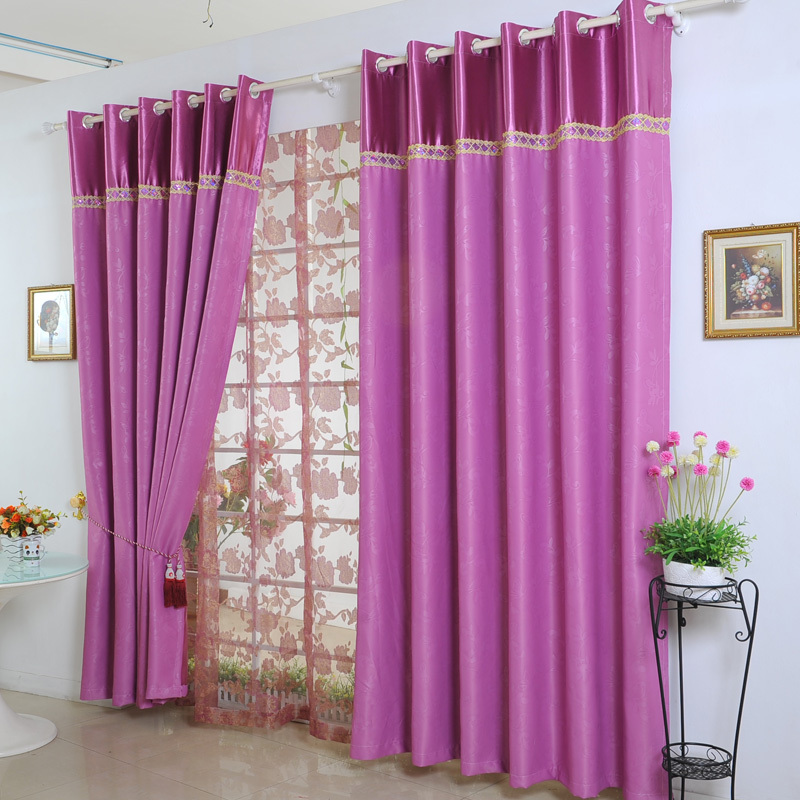 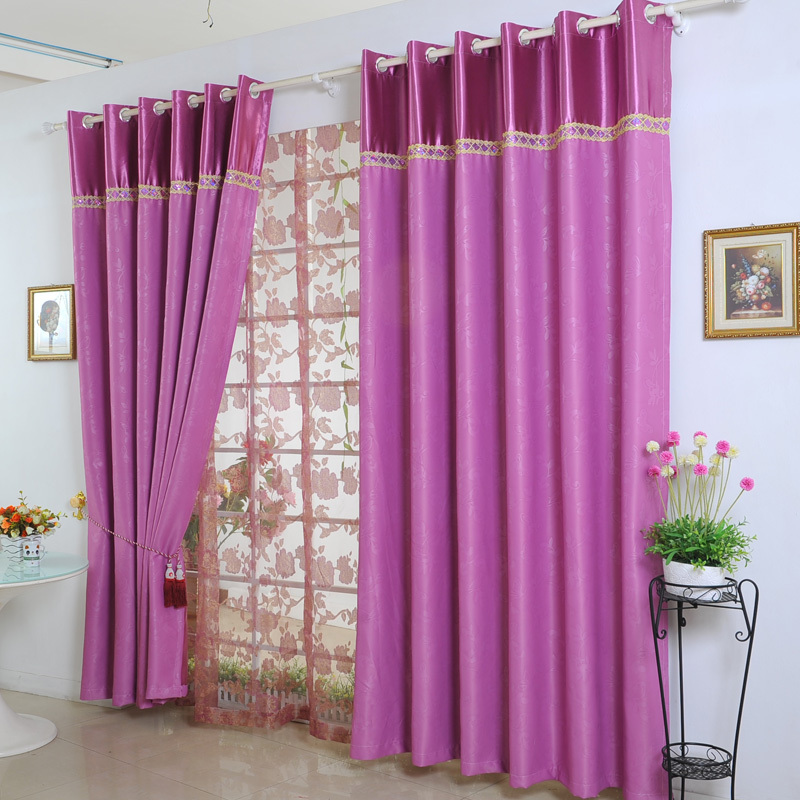 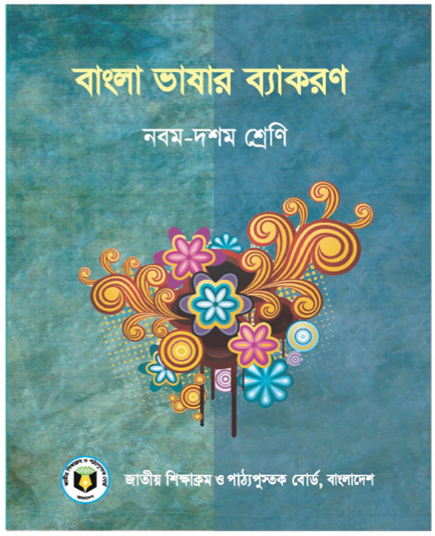 ধন্যবাদ শিক্ষার্থীiv
[Speaker Notes: শিক্ষক শিক্ষার্থীদের ধন্যবাদ জানিয়ে শ্রেণিকক্ষ ত্যাগ করবেন।]